Экскурсия в музей.
Воспитатели: Рахманова Ю.С.
                          Благодаренко Г.В.
Группа №3 «Незабудки»
Сентябрь 2015г.
Историко – художественный музей.г.Бердск.
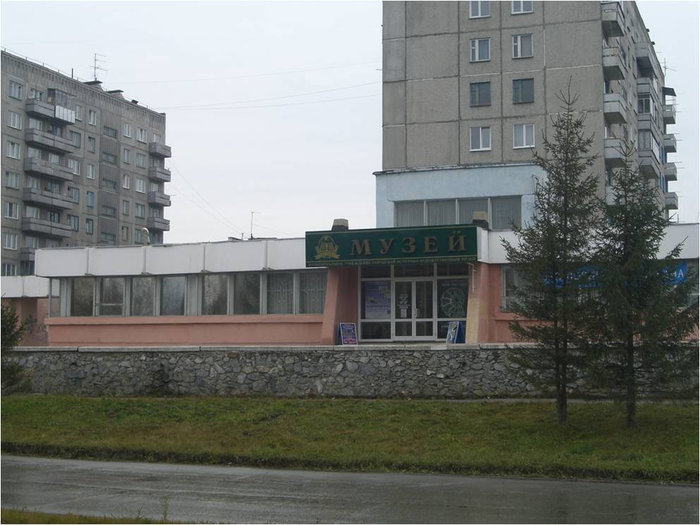 5 сентября в историко – художественном музее города Бердска проходила выставка экзотических животных. Ребята познакомились с экзотическими животными. Дети имели возможность напрямую пообщаться с животными, потрогать их руками, погладить, взять на руки, покормить. Экскурсовод познакомил детей с интересными фактами о жизни животных. Дети получили незабываемые впечатления от общения с животными.
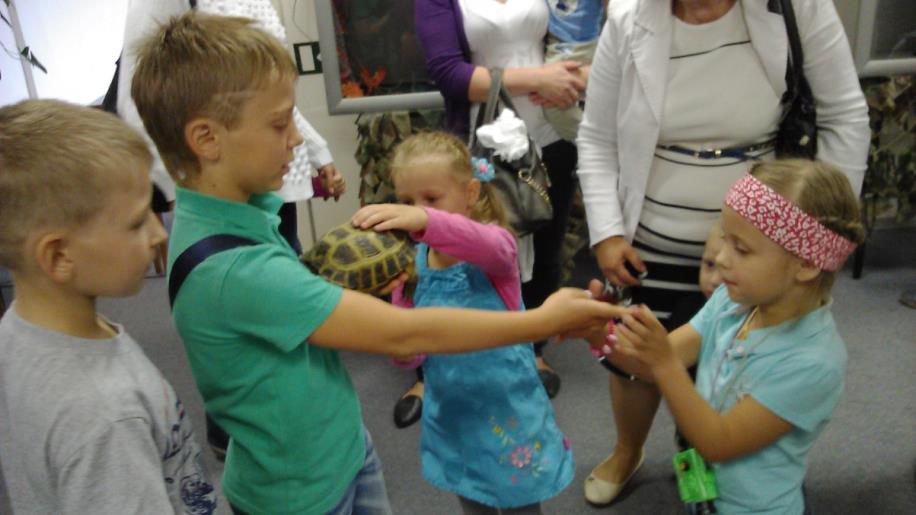 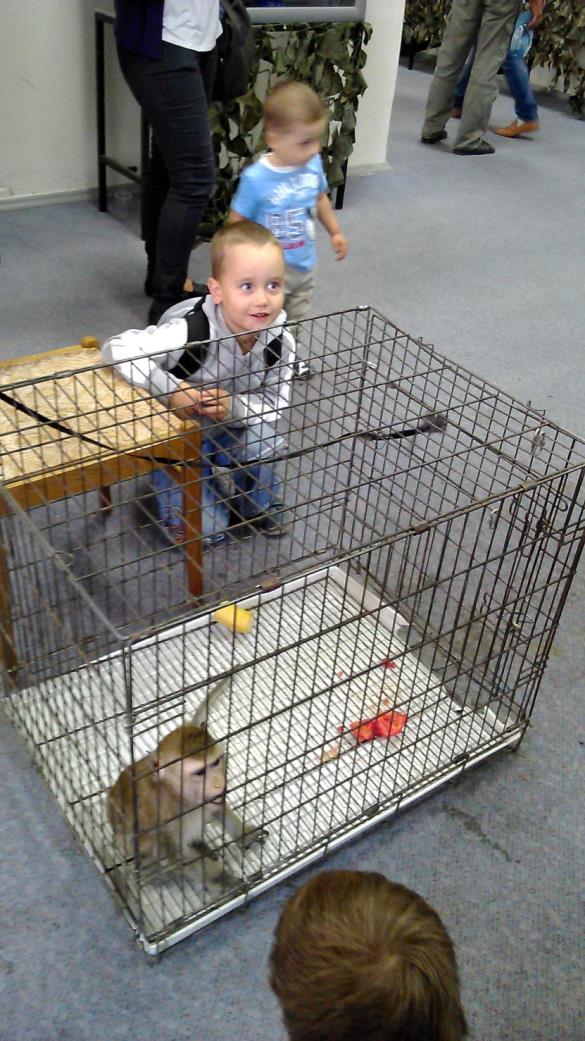 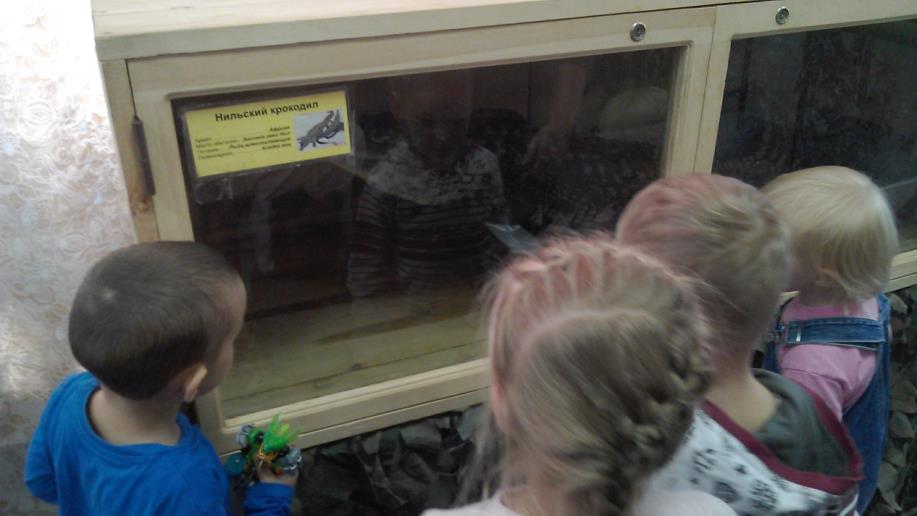 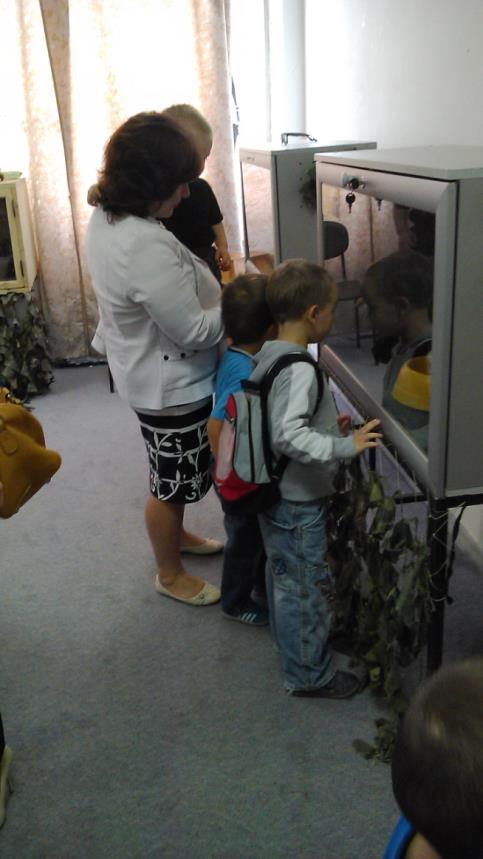 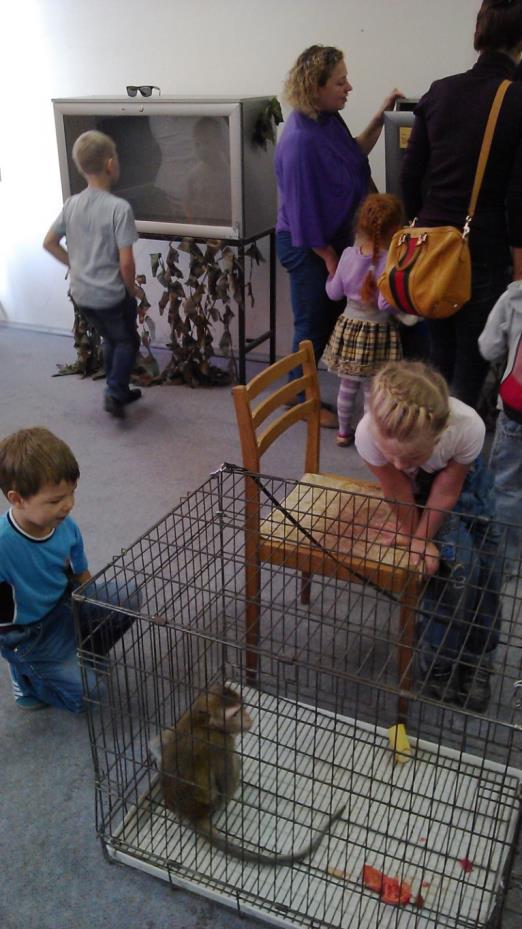 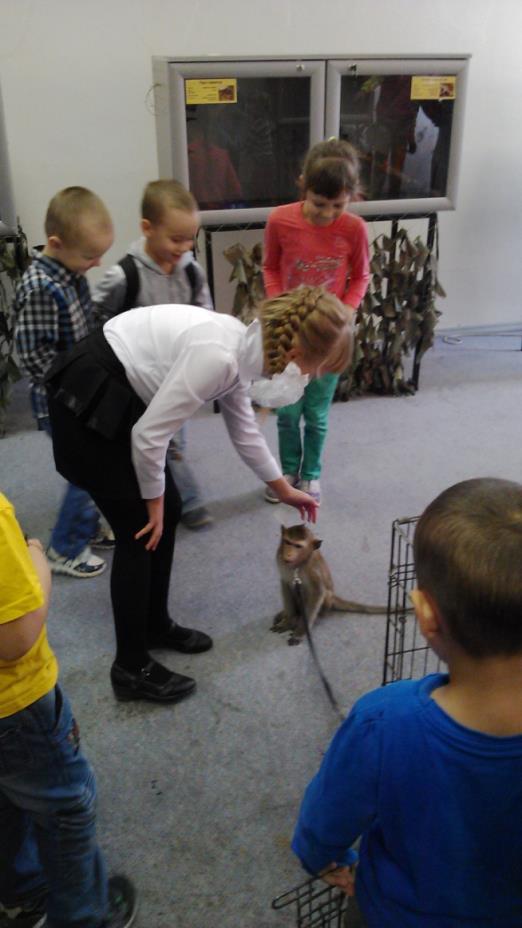 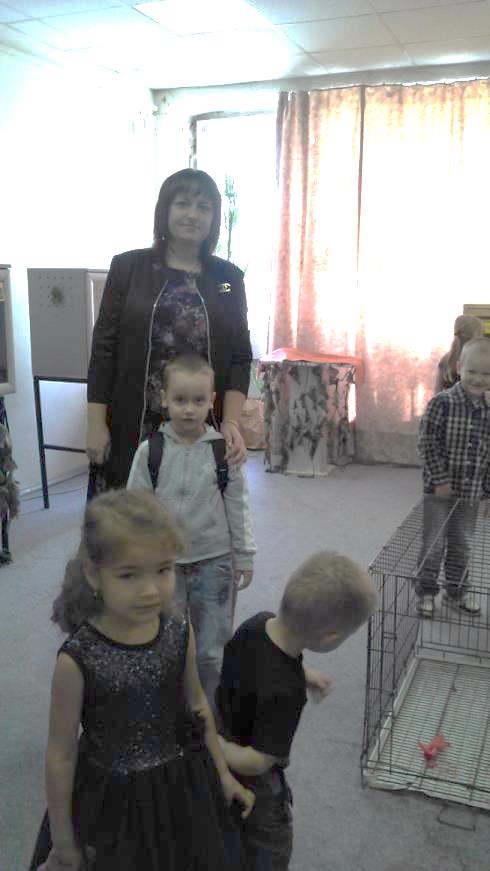 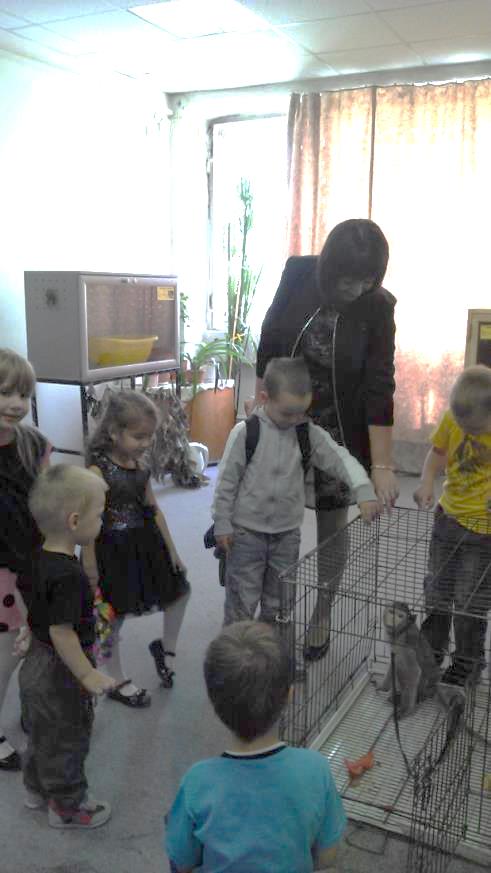 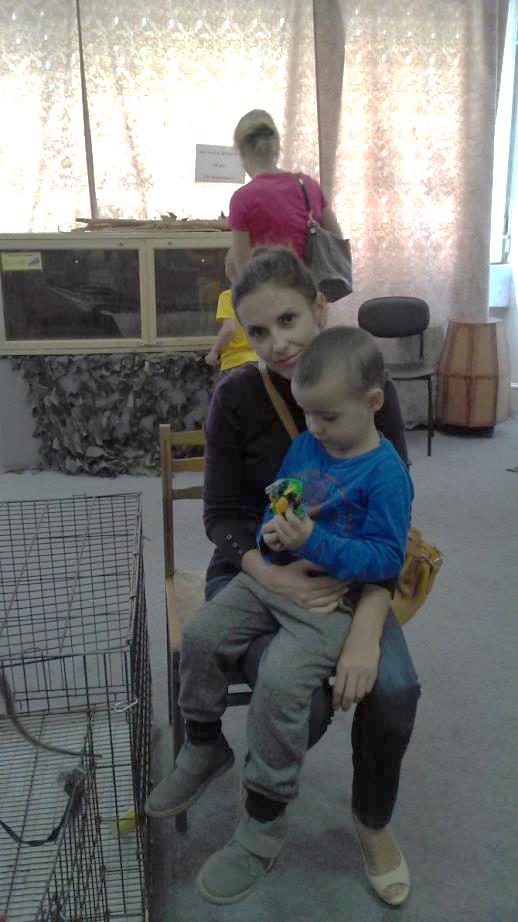 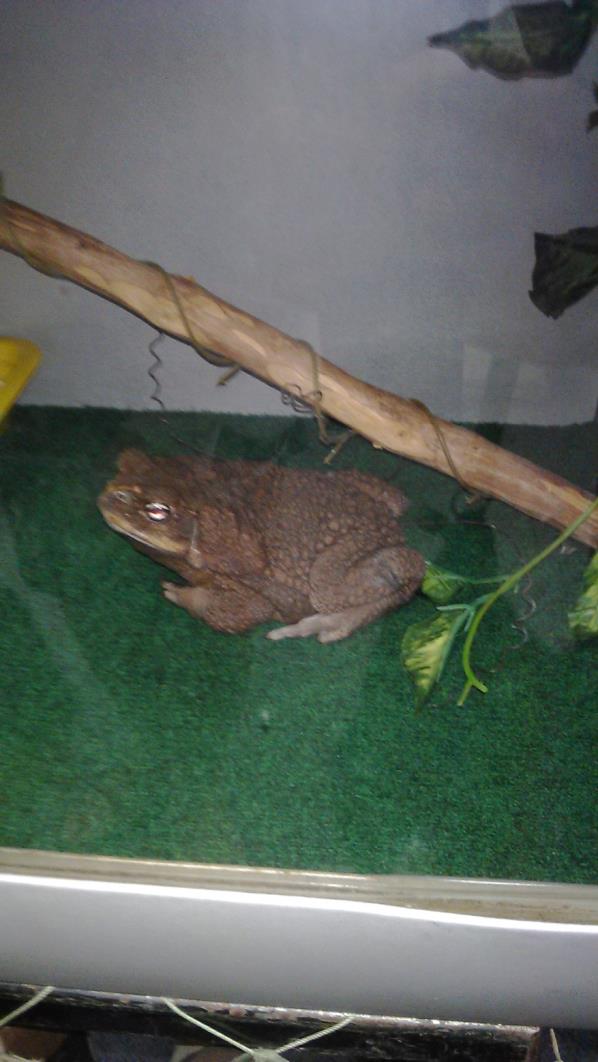 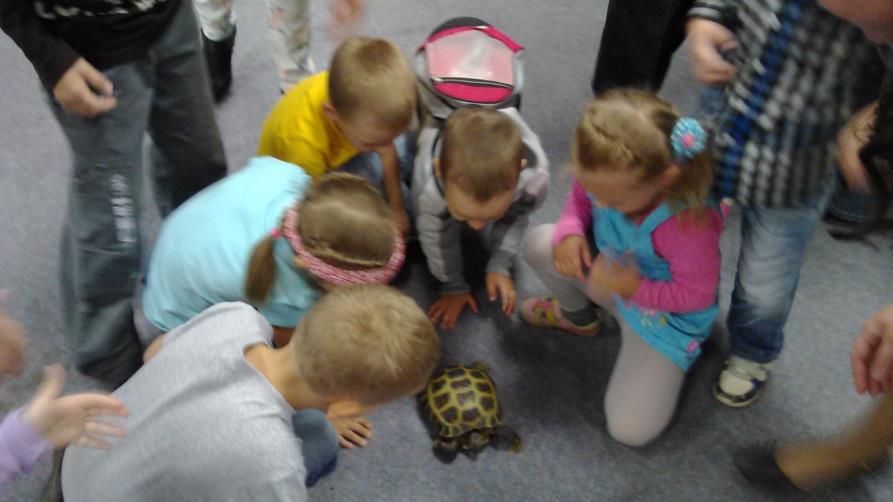 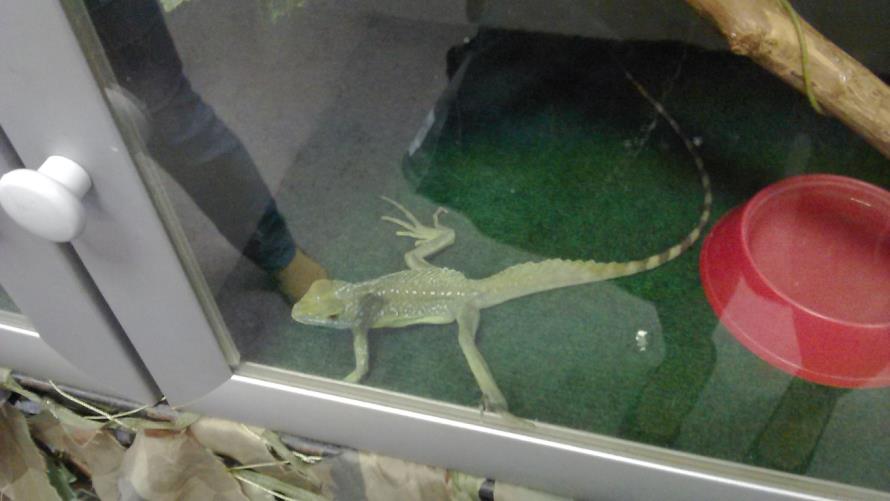 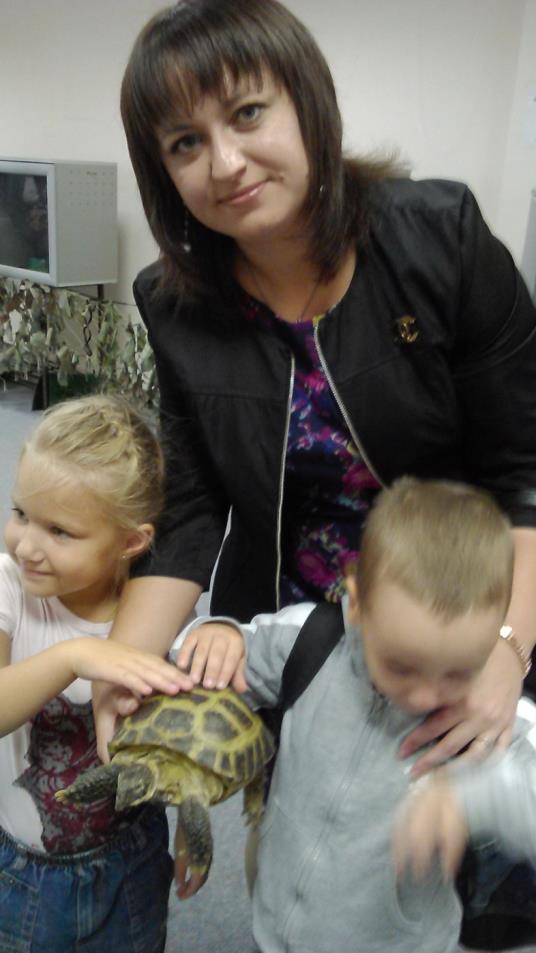 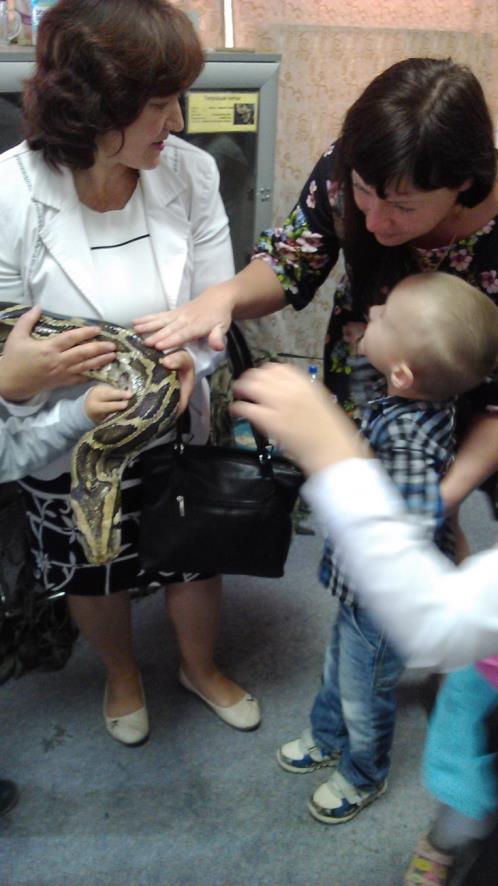 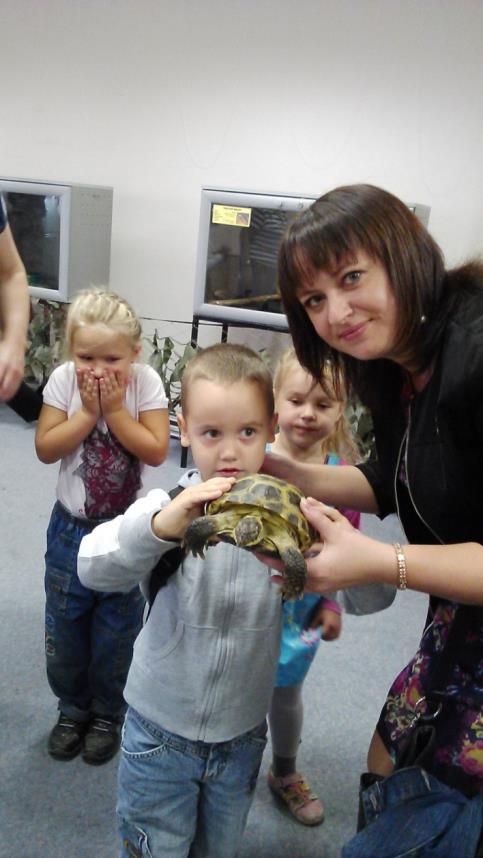 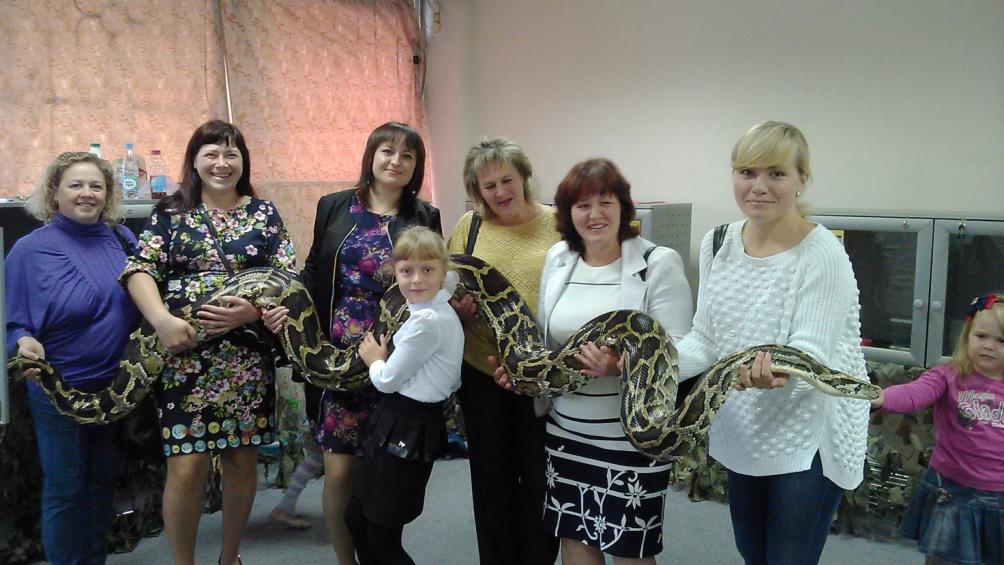 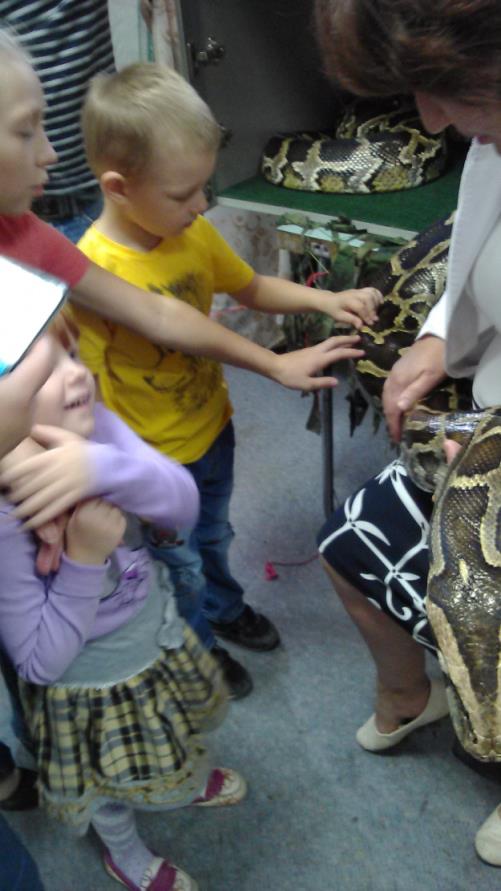 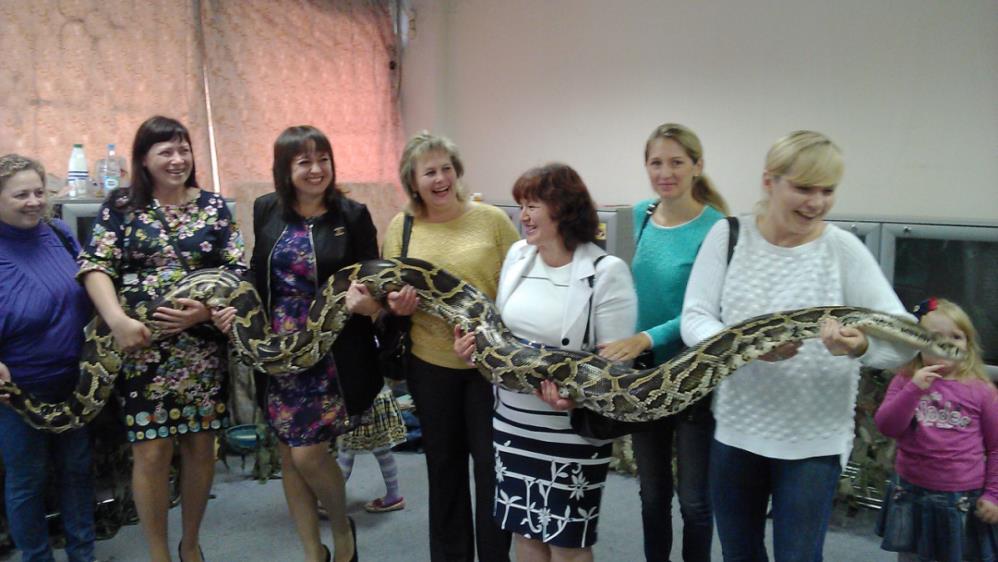 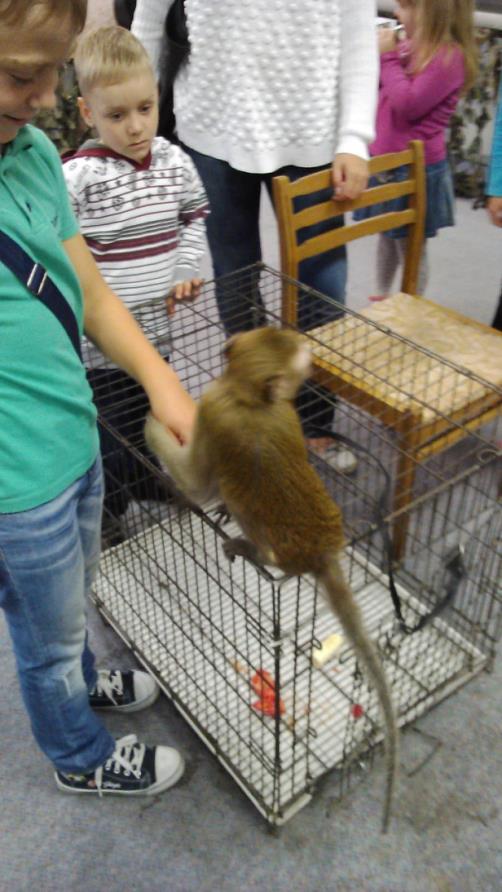 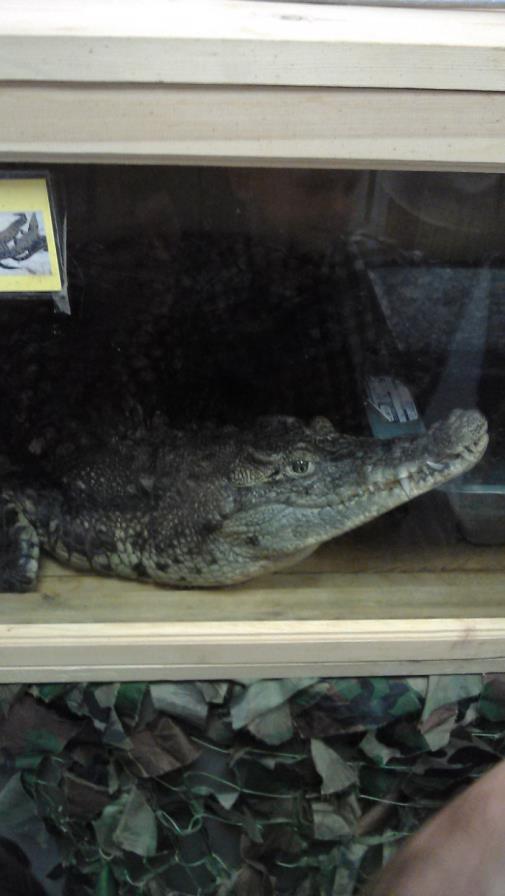 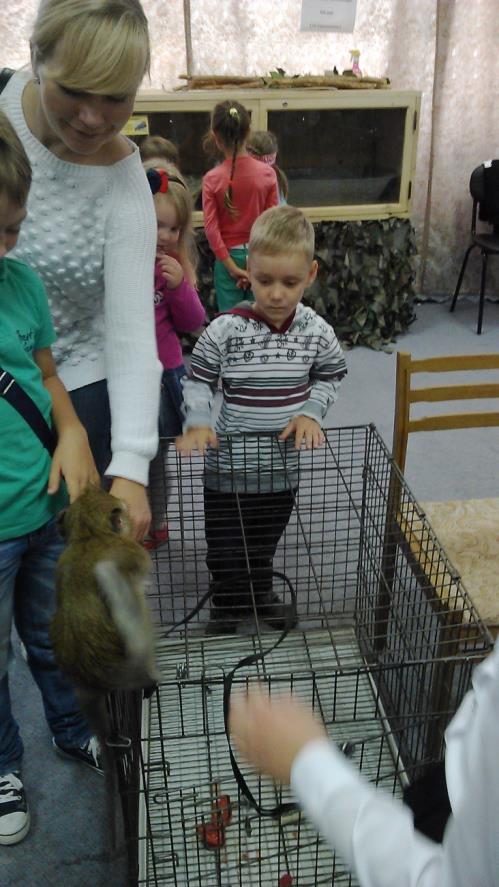 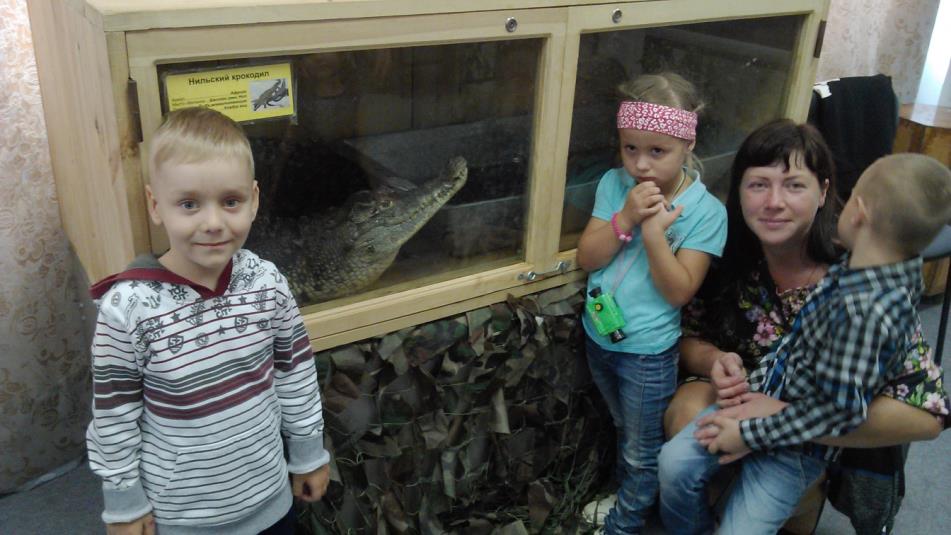 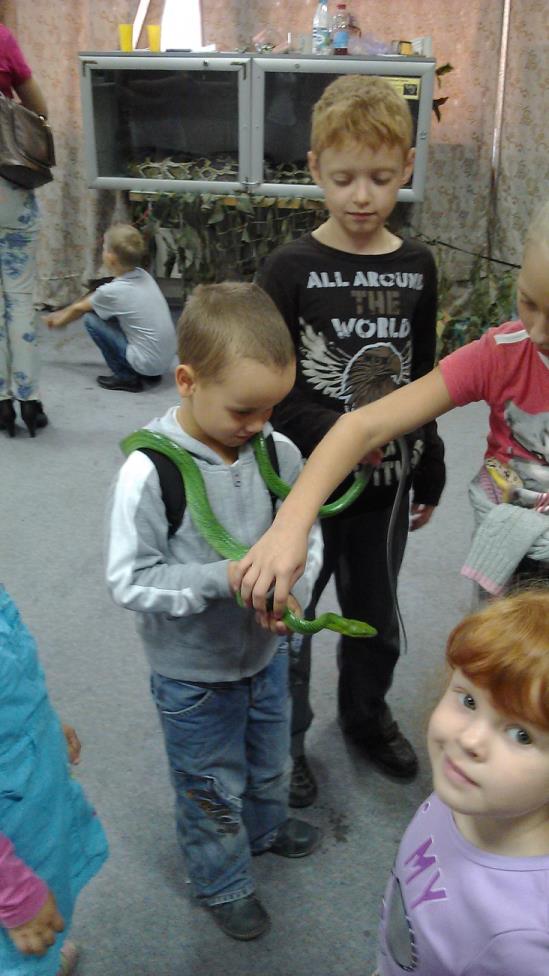 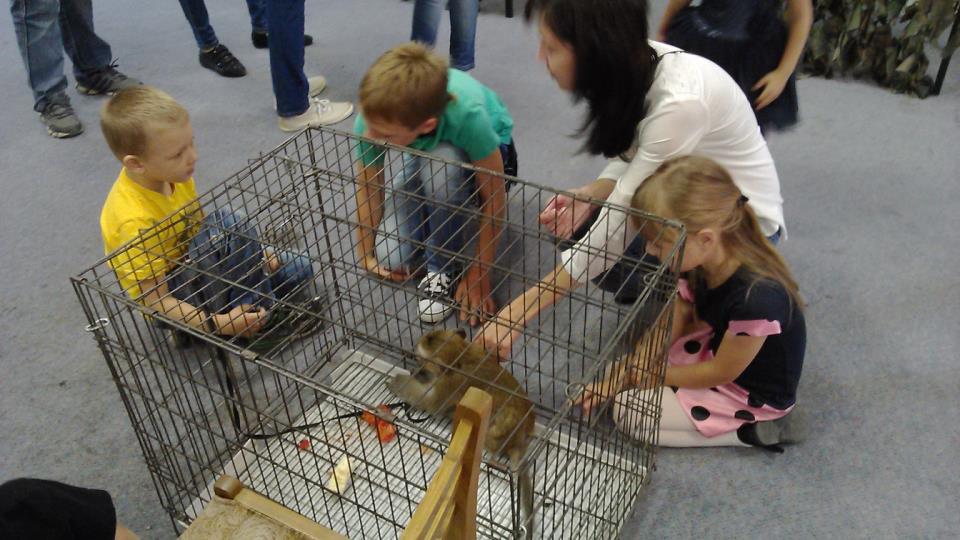 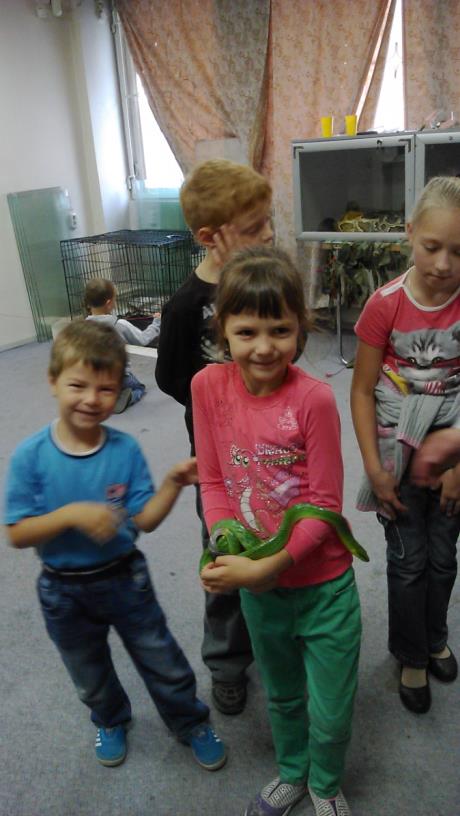 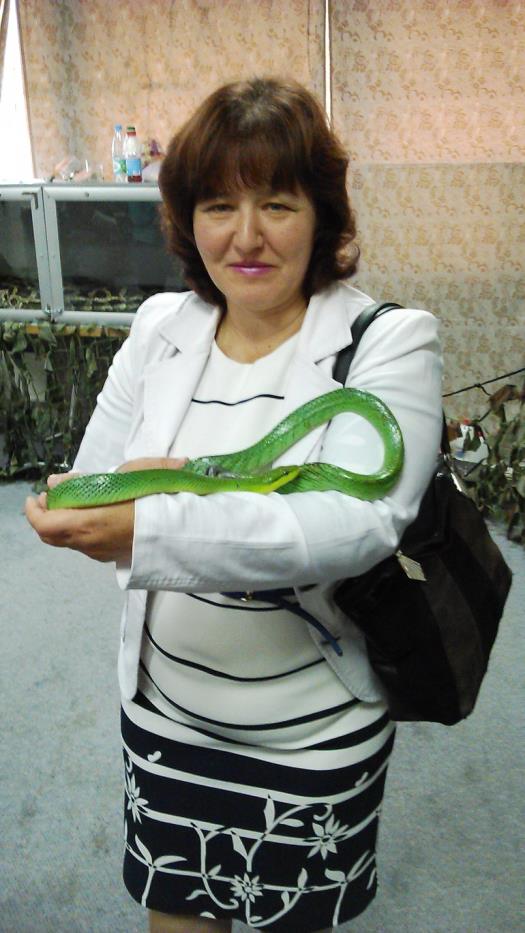 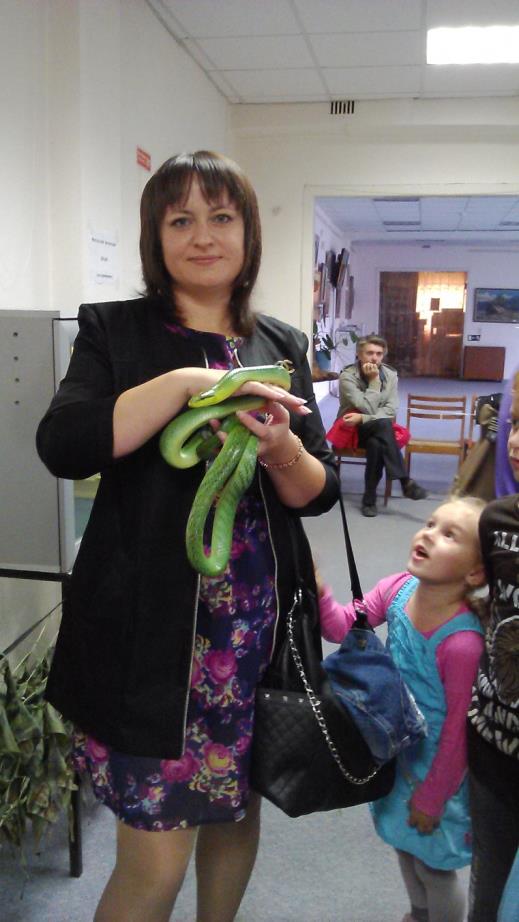 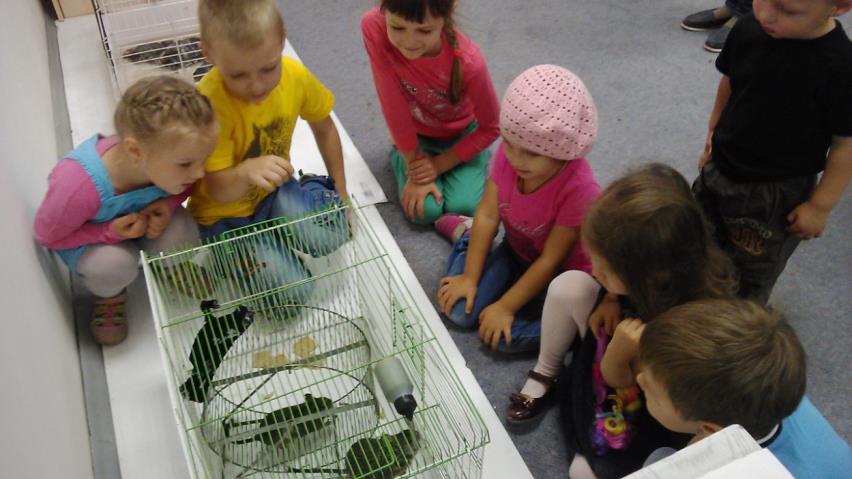 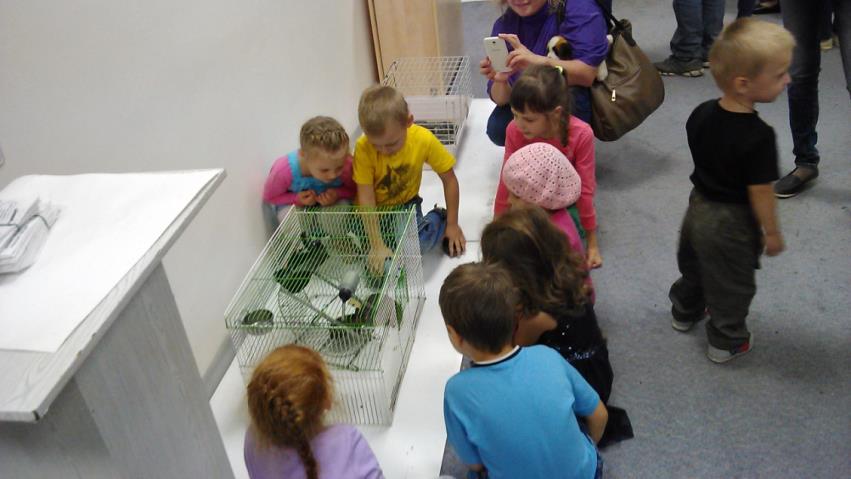 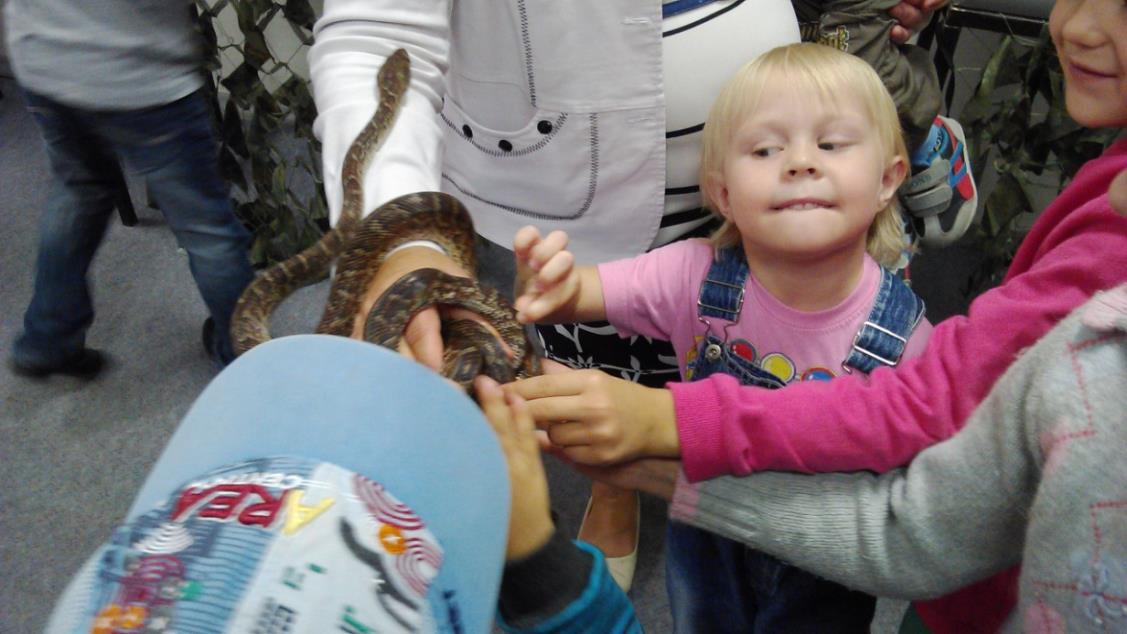 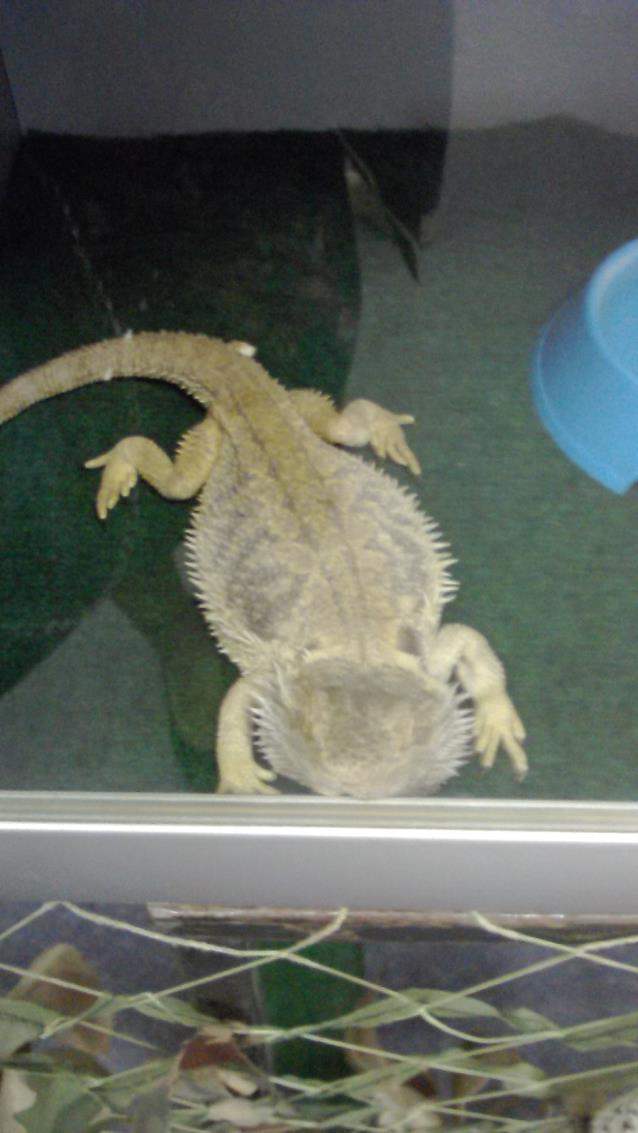 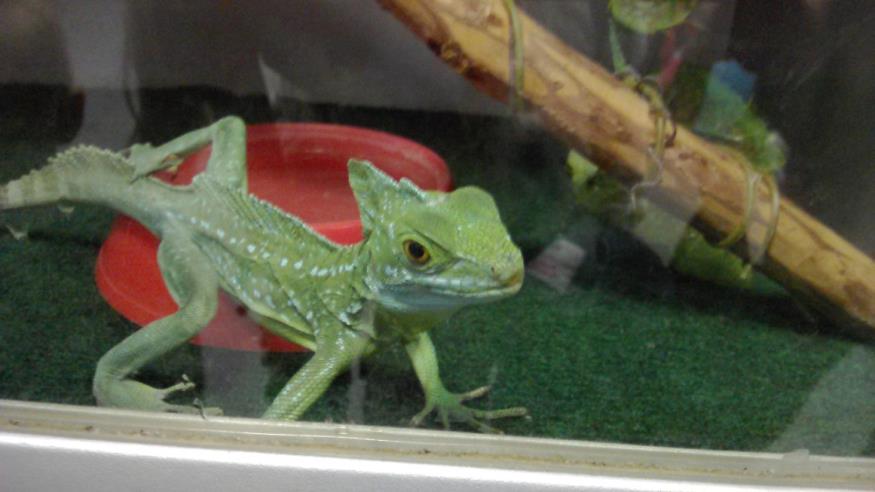 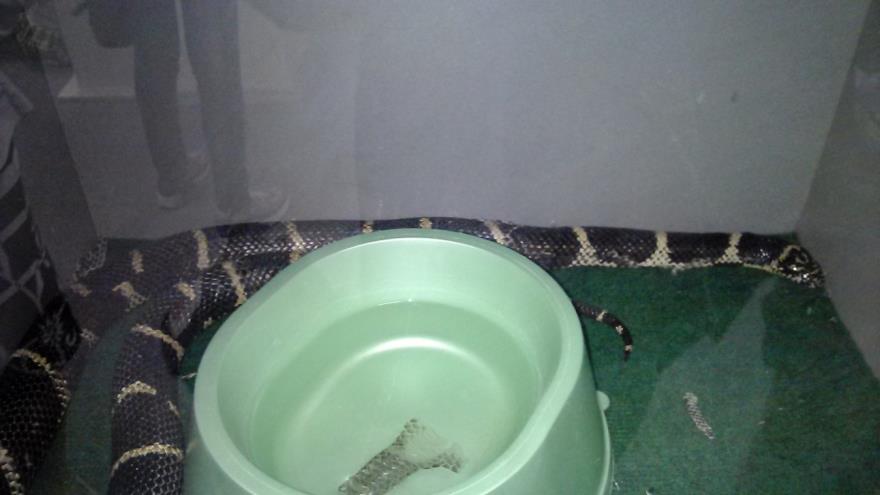 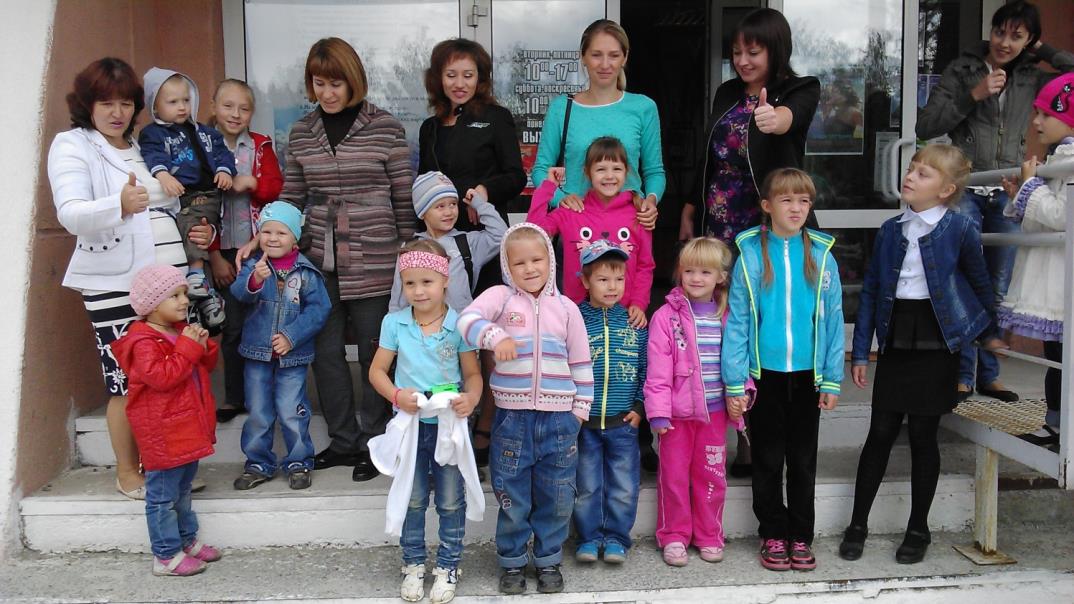 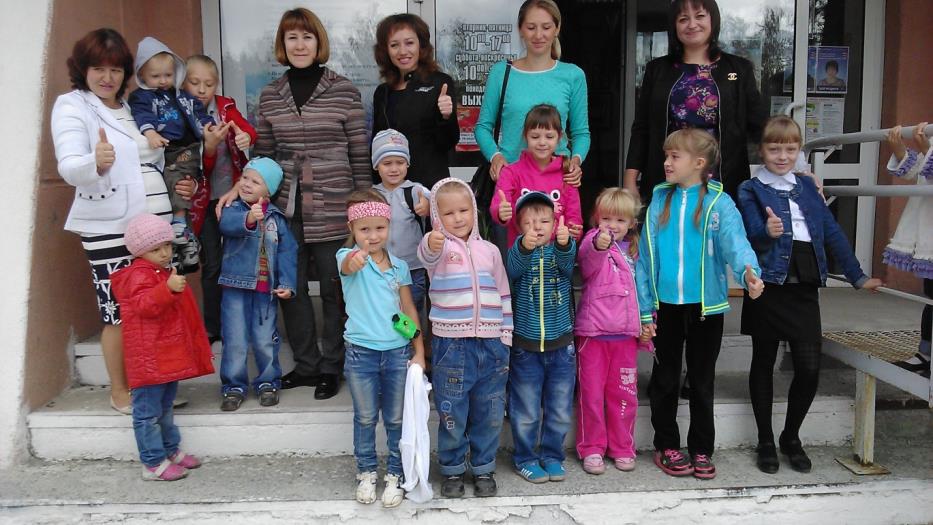 Спасибо за внимание!!!